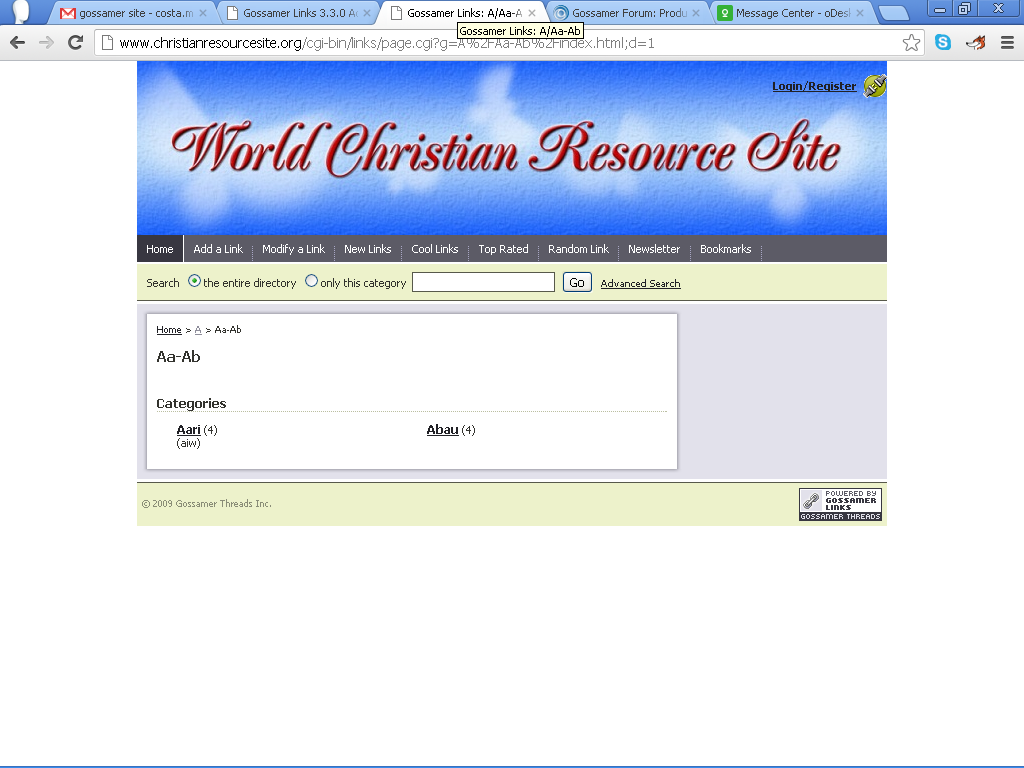 Change to Languages